48kD
48kD
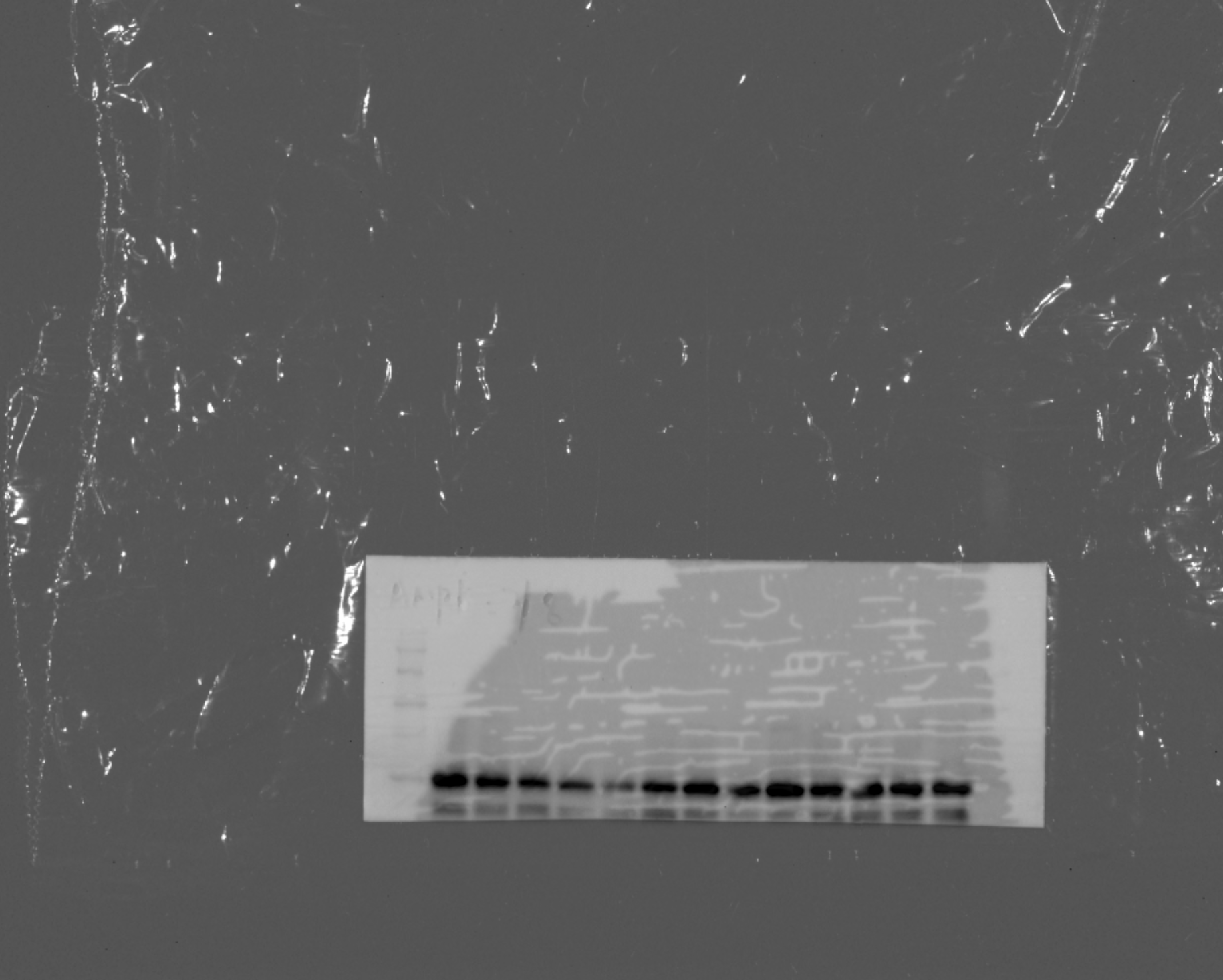 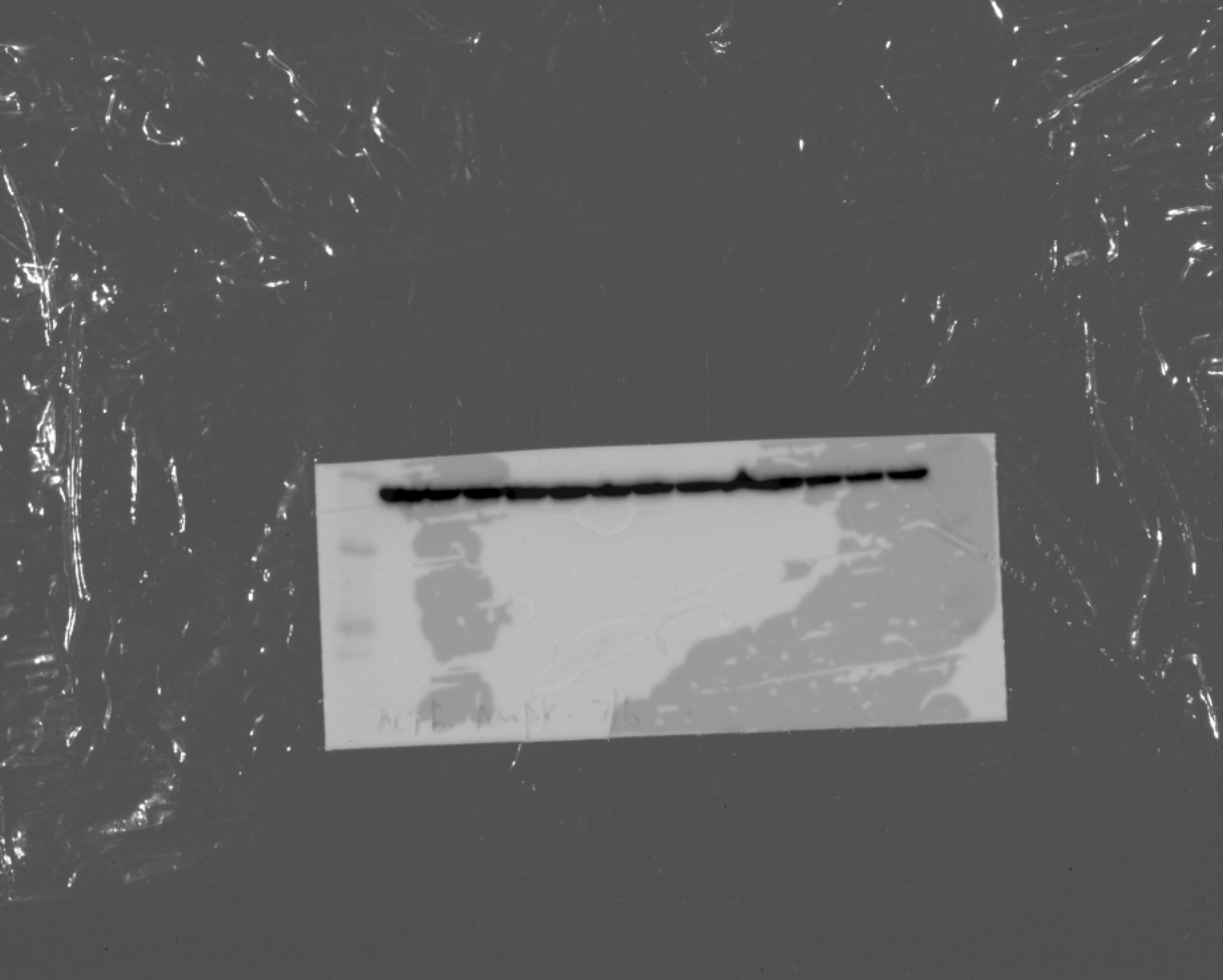 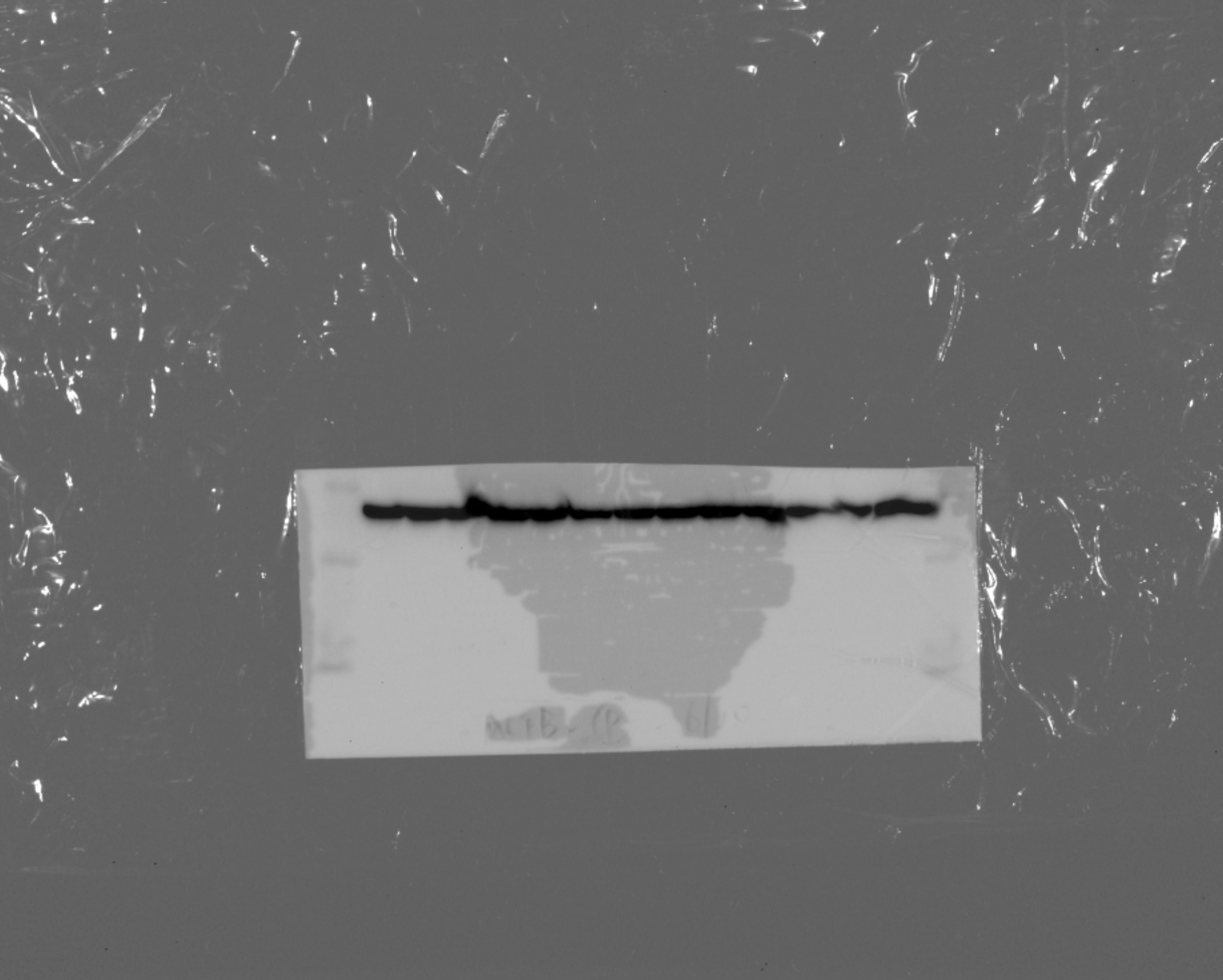 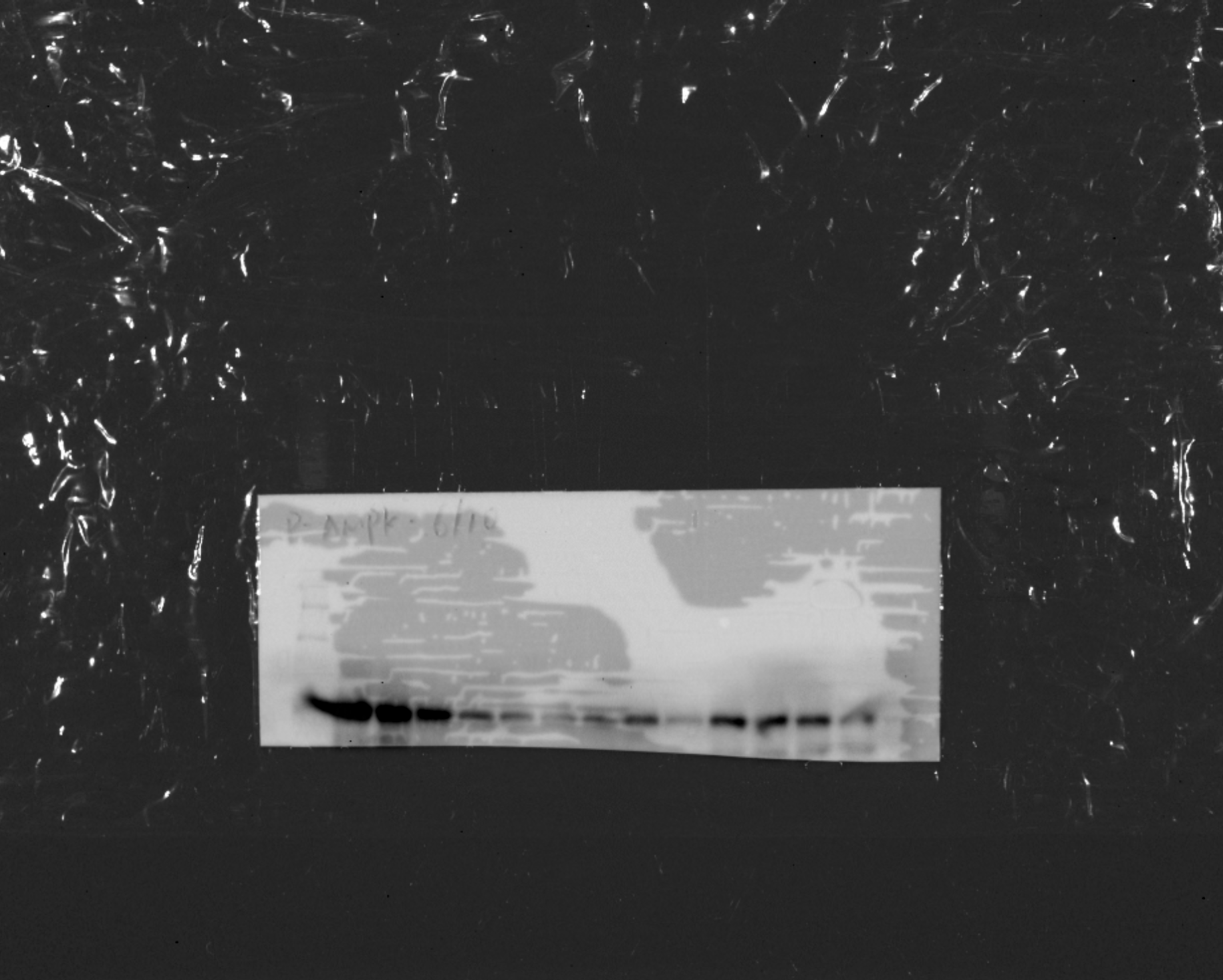 75kD
75kD
63kD
63kD
ACTB-total AMPK
Overlayed with bright filed
ACTB-p- AMPK
Overlayed with bright field
p- AMPK
Overlayed with bright field
total AMPK
Overlayed with bright field
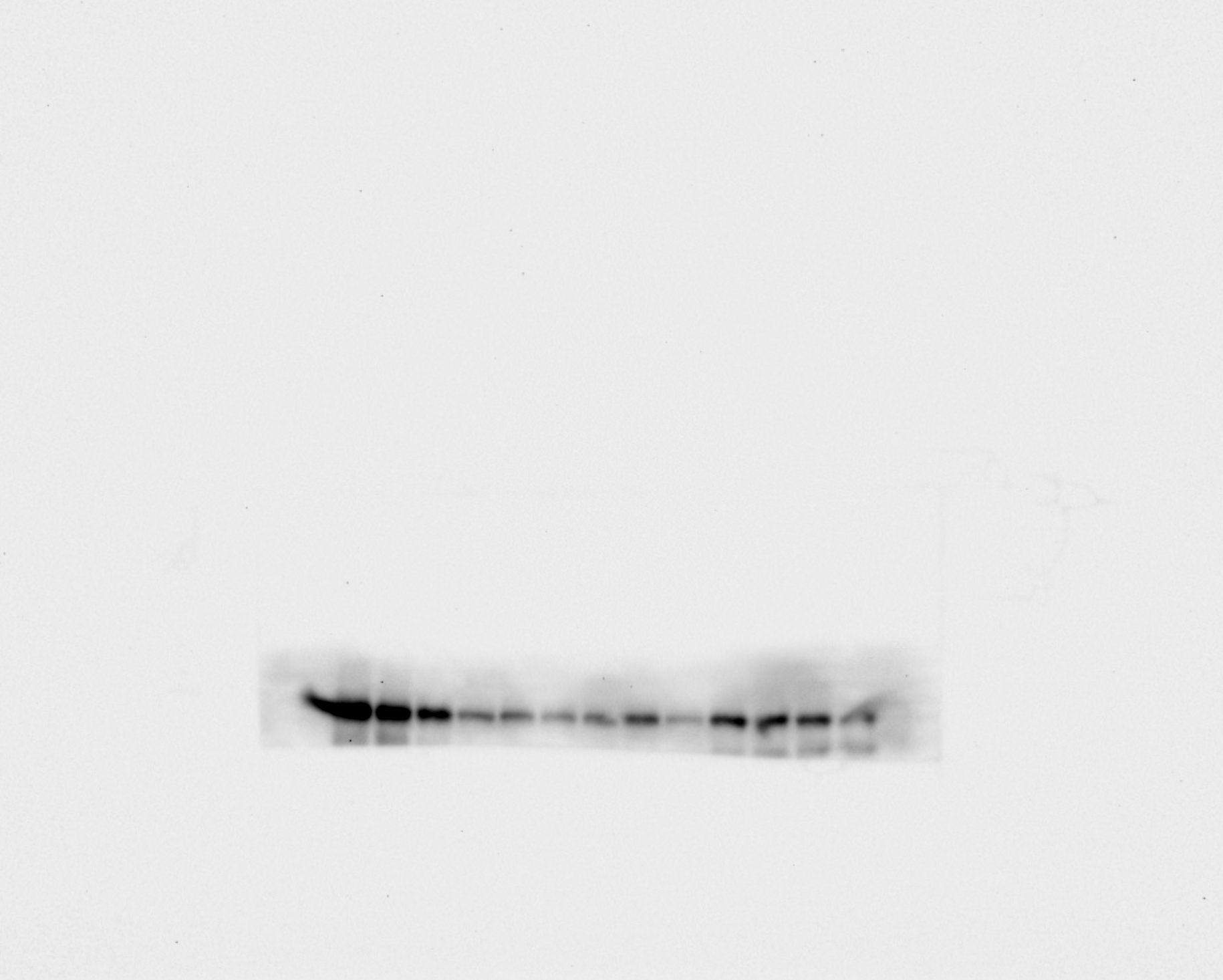 p-AMPK
62kD
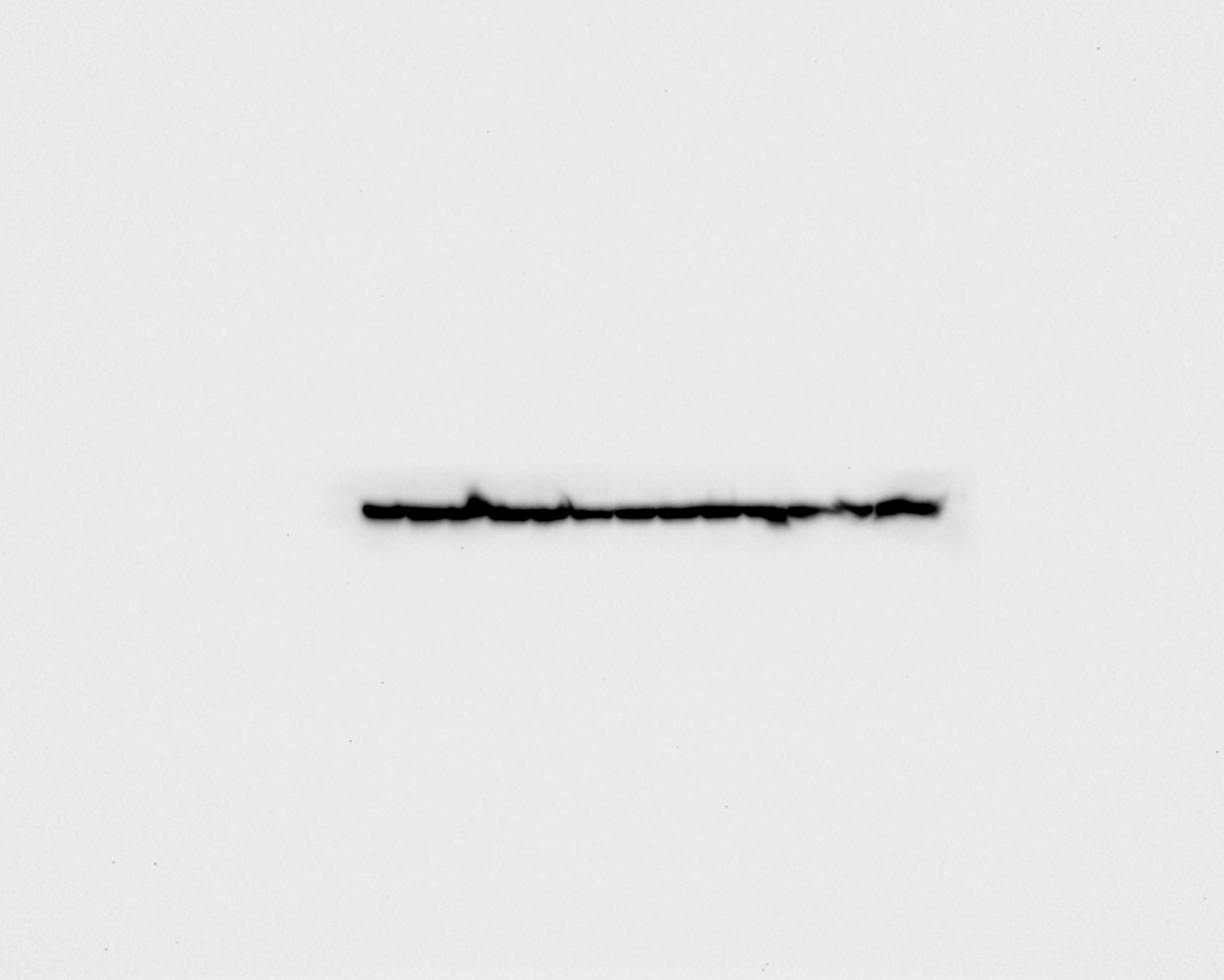 45kD
ACTB
62kD
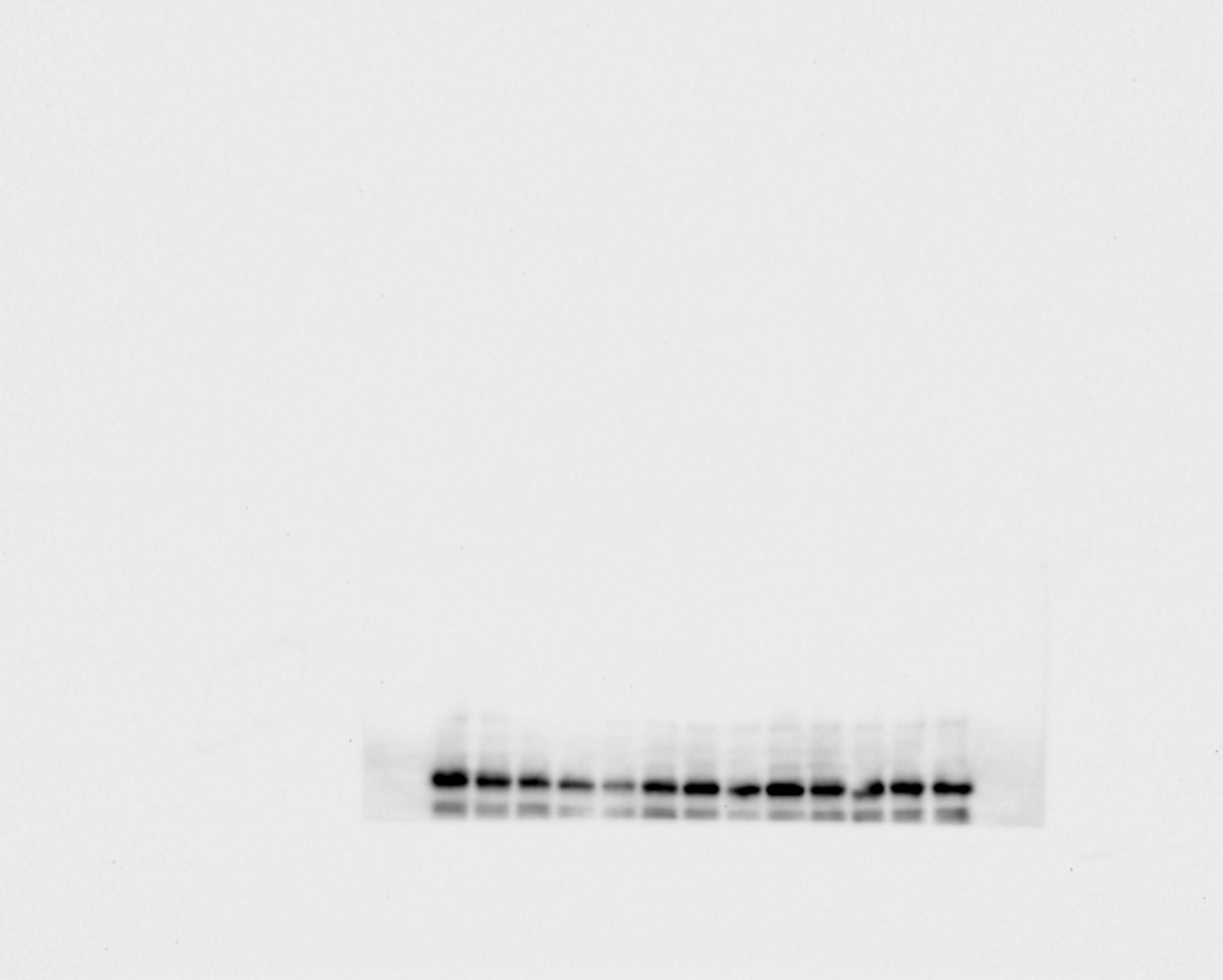 AMPK
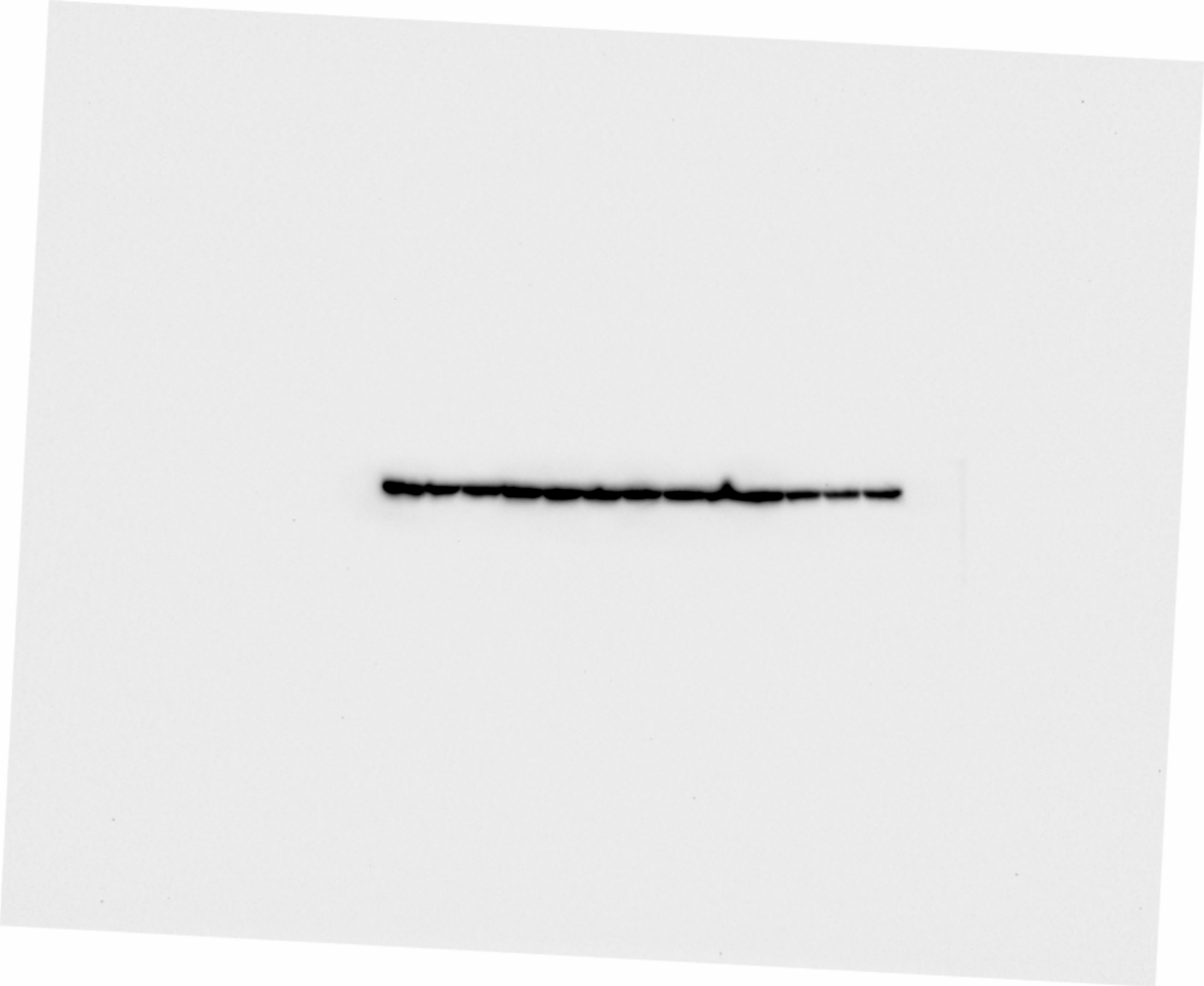 ACTB
45kD
Western blot analysis used in Figure 6A